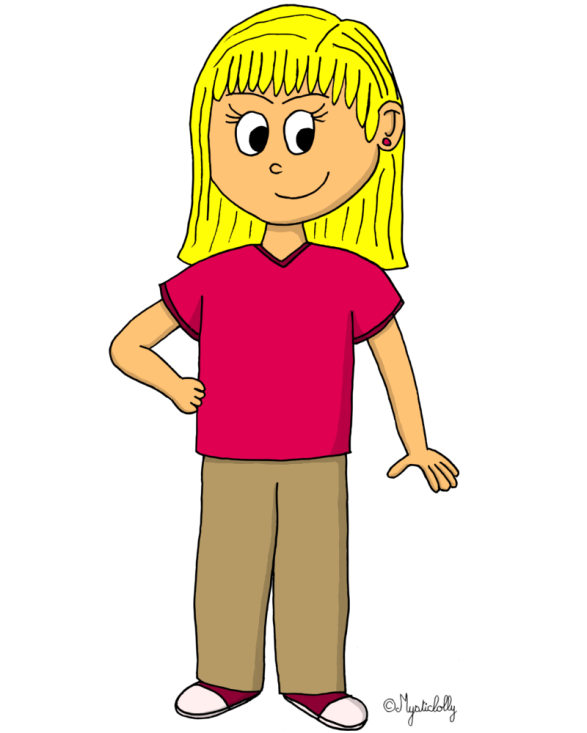 La petite fille
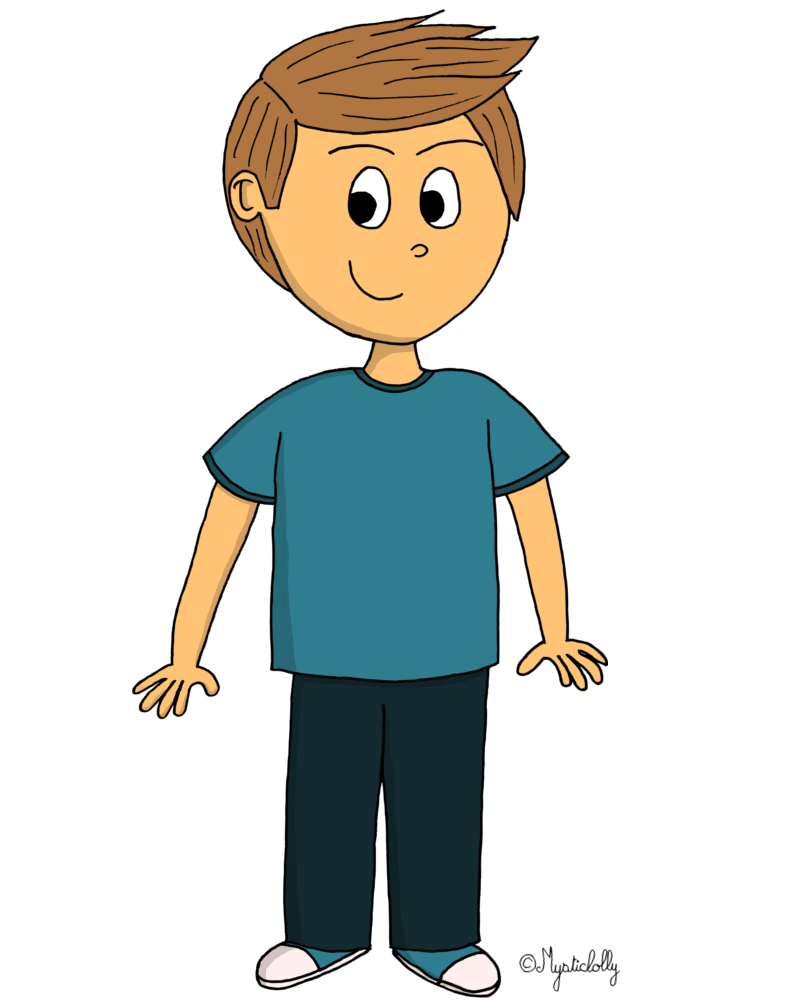 Le petit garçon
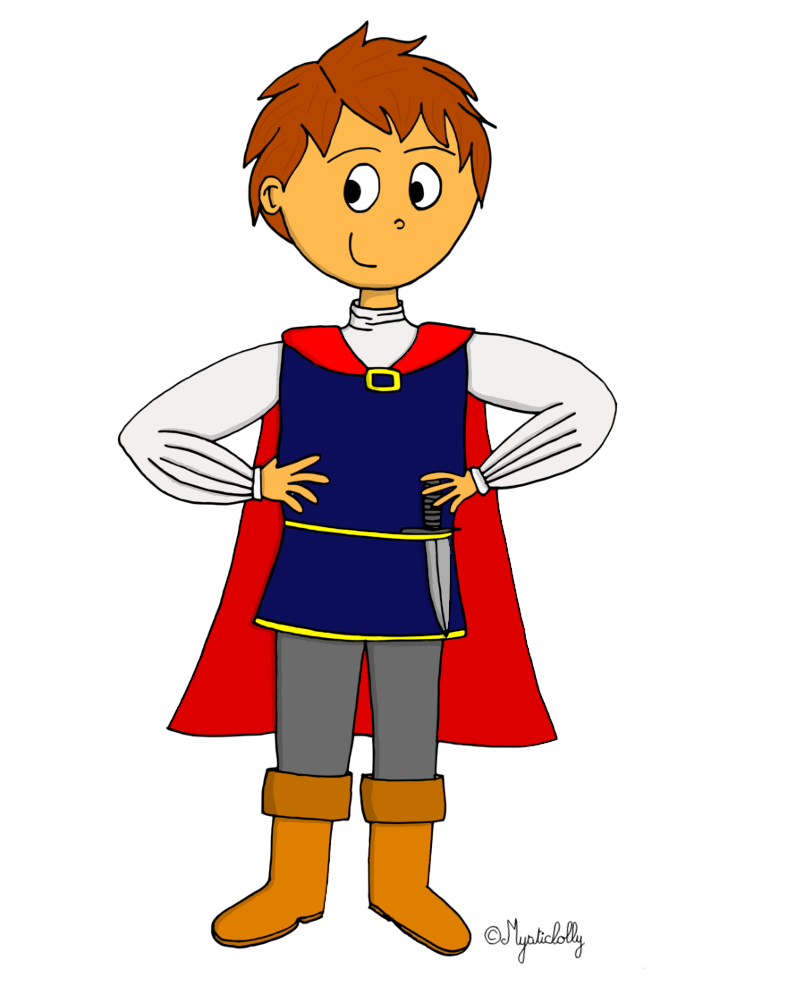 Le prince
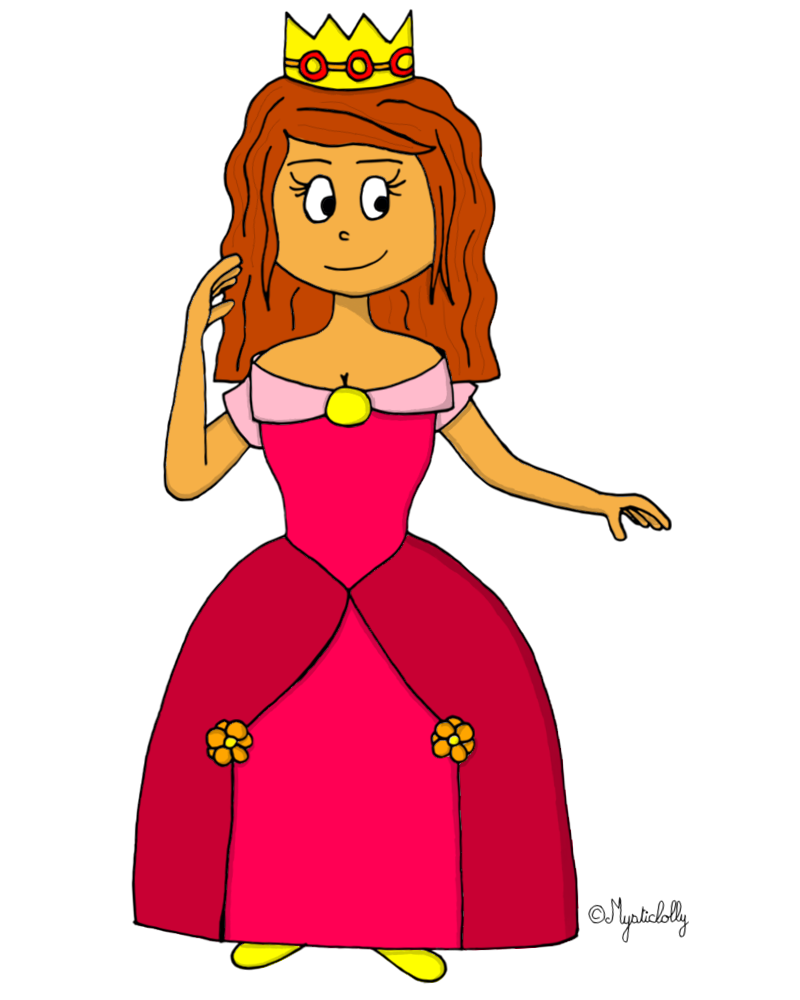 La princesse
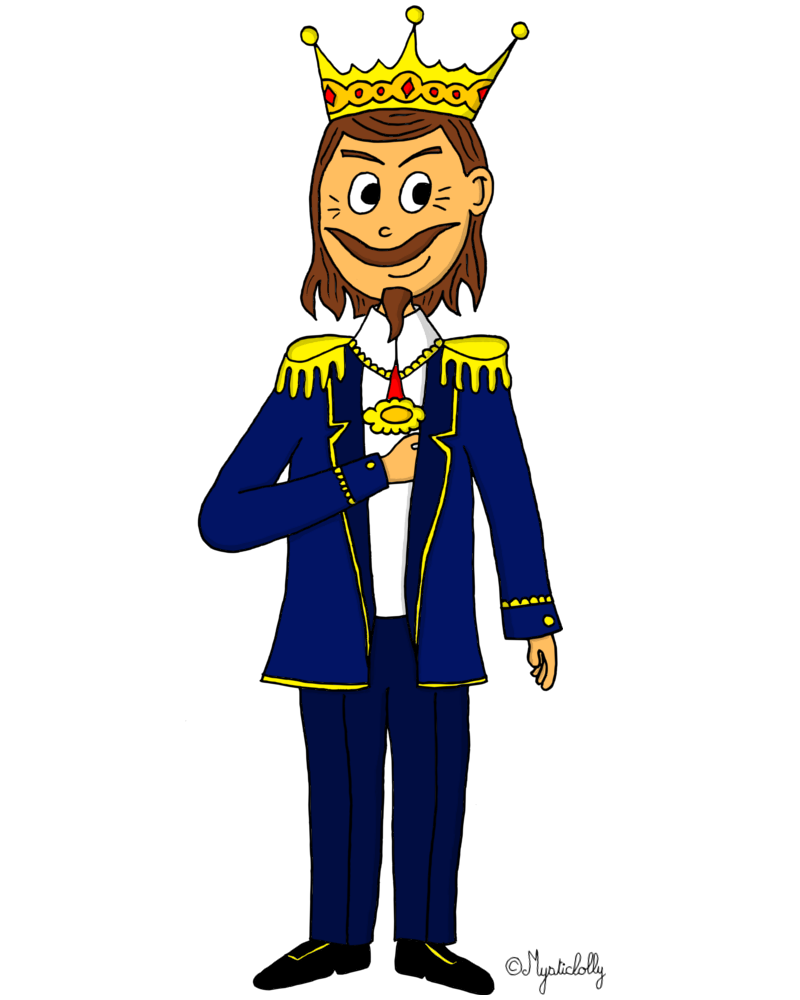 Le roi
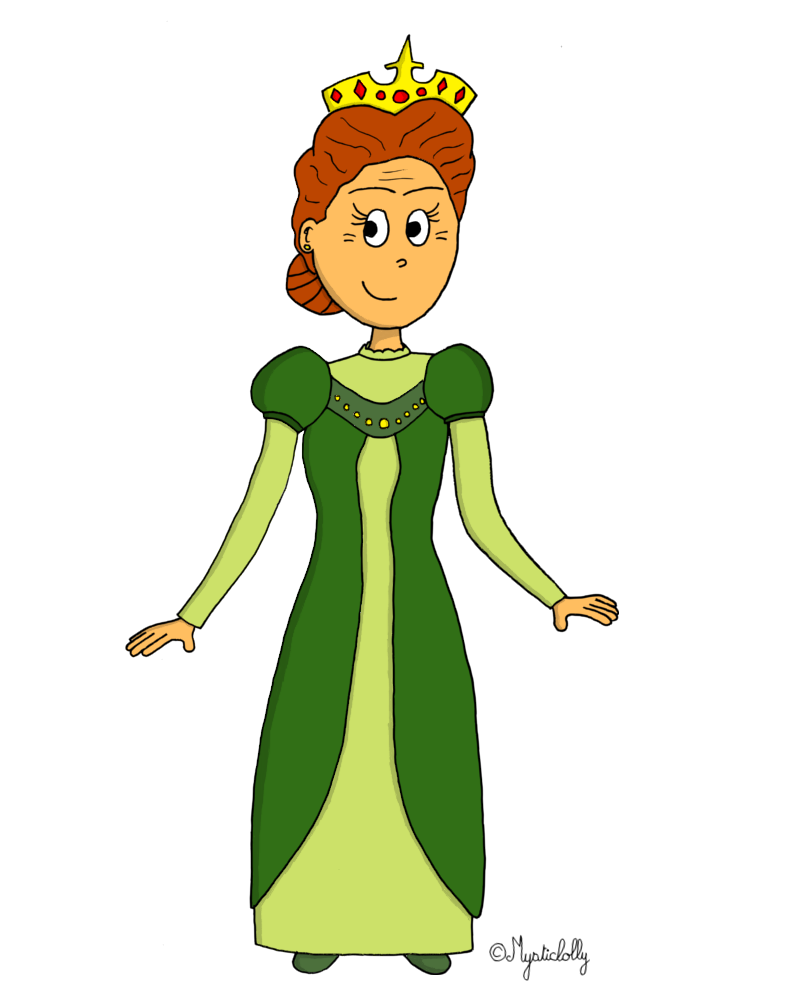 La reine
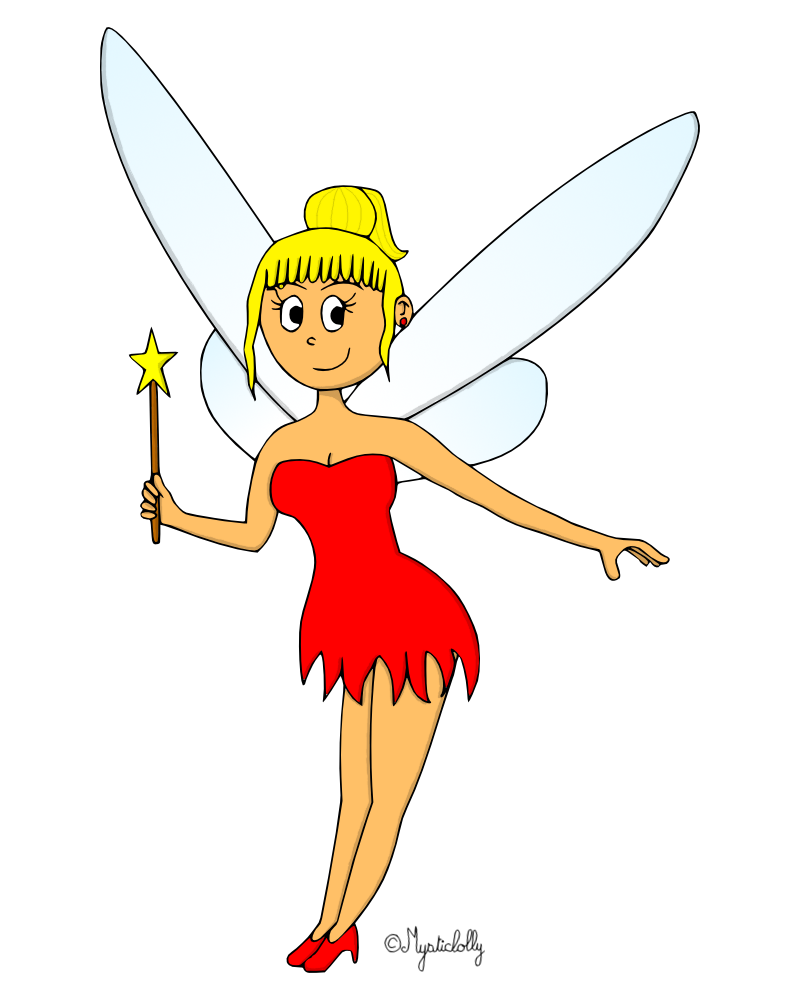 La fée
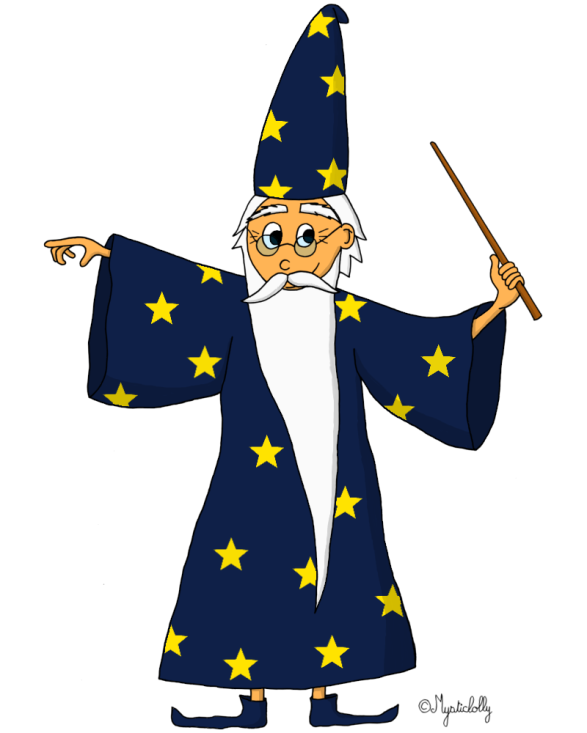 Le magicien
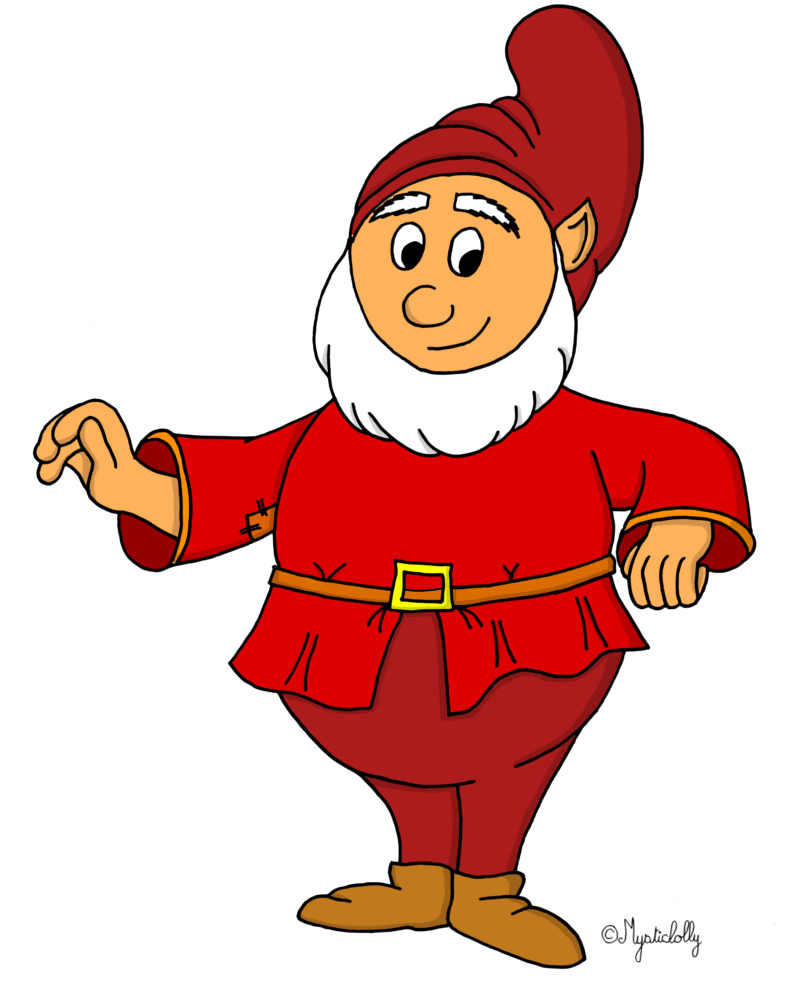 Le nain
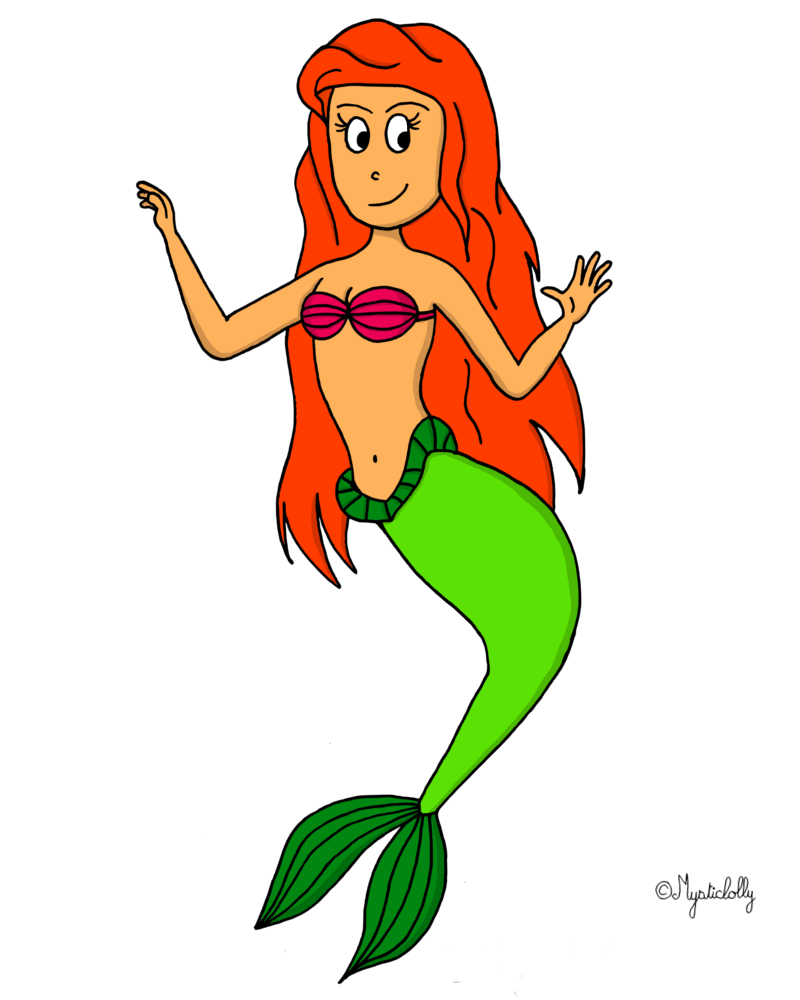 La sirène
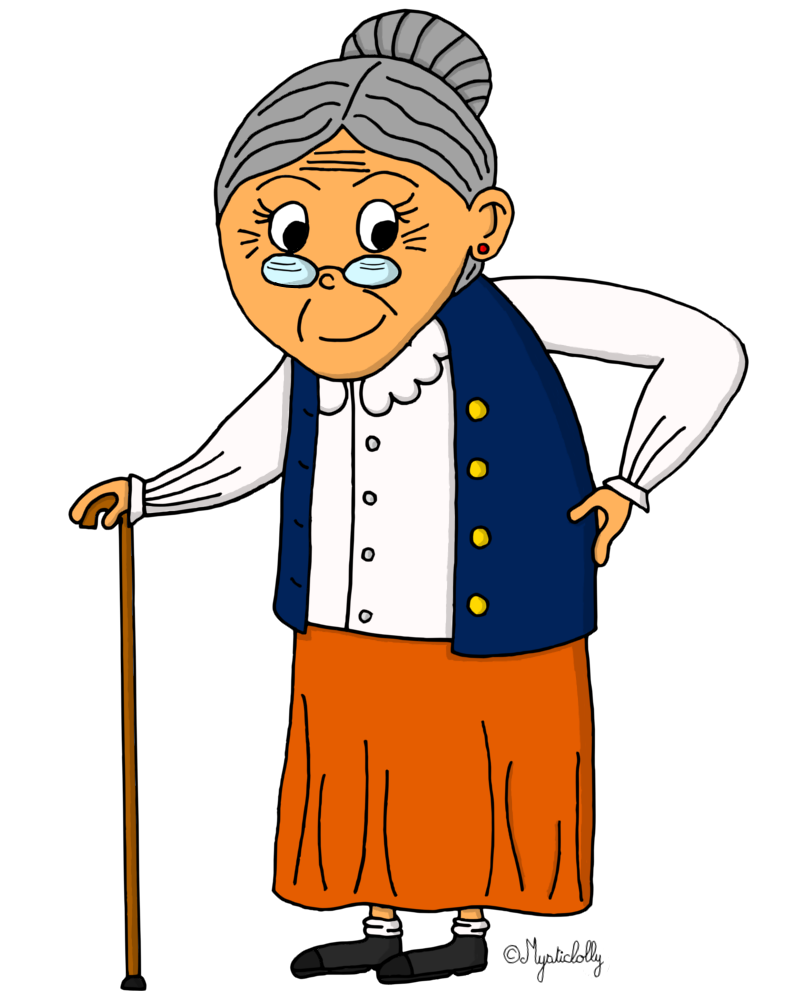 La grand-mère
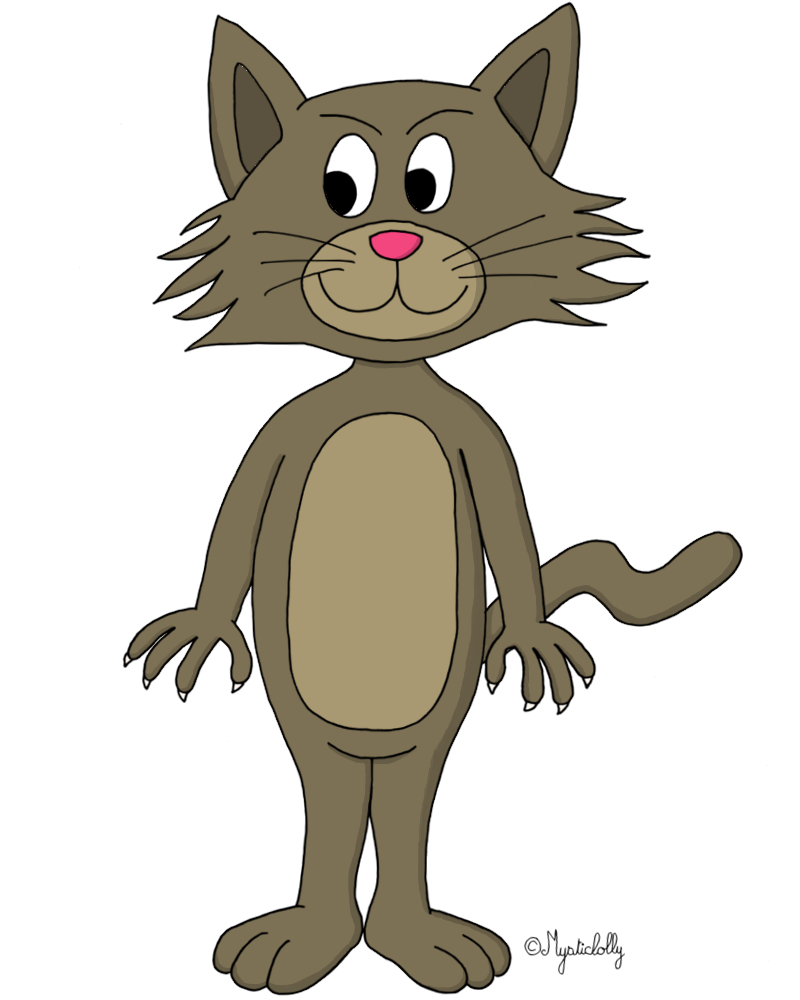 Le chat
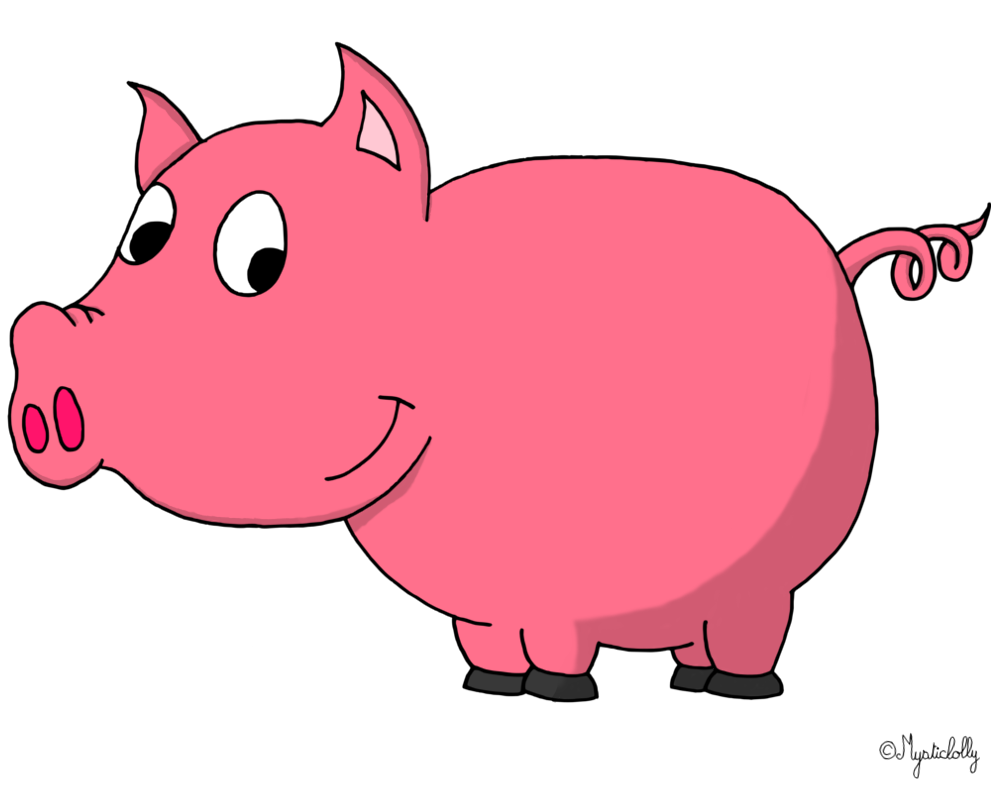 Le cochon
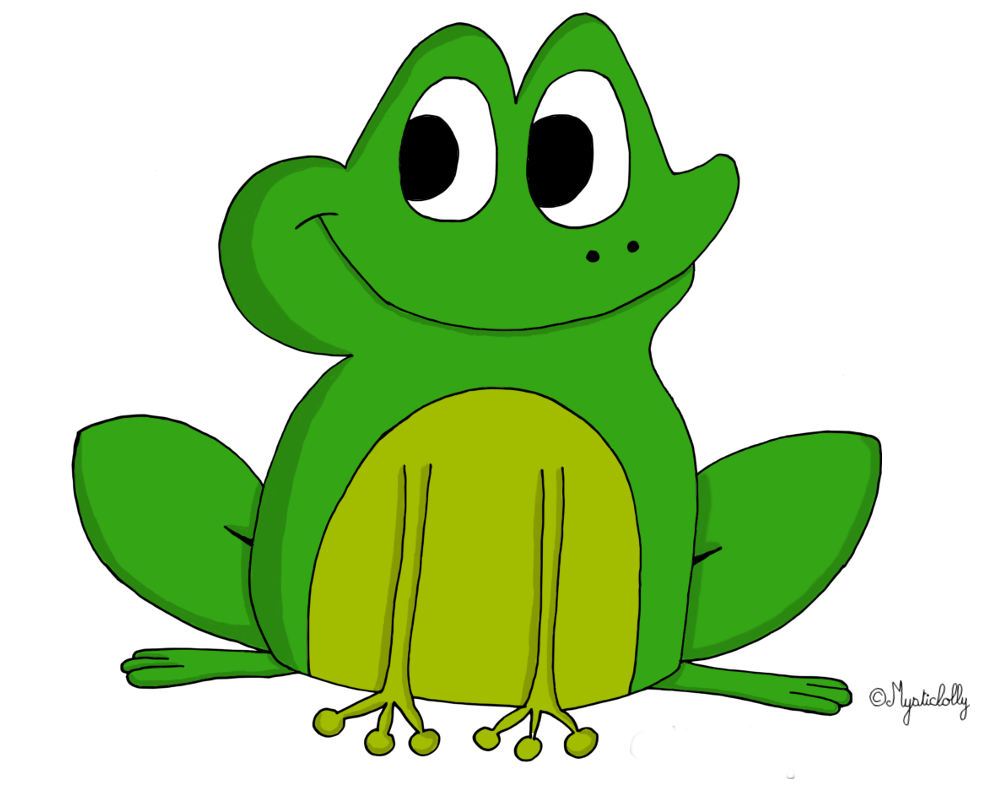 La grenouille
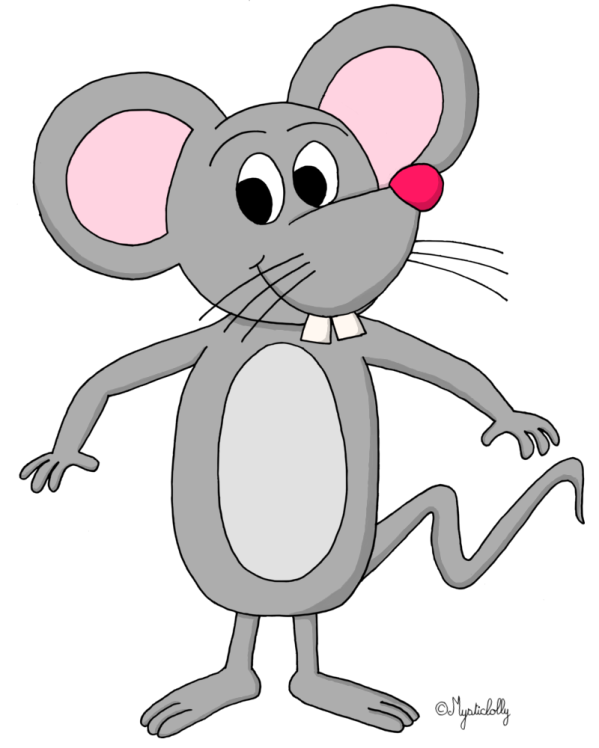 La souris
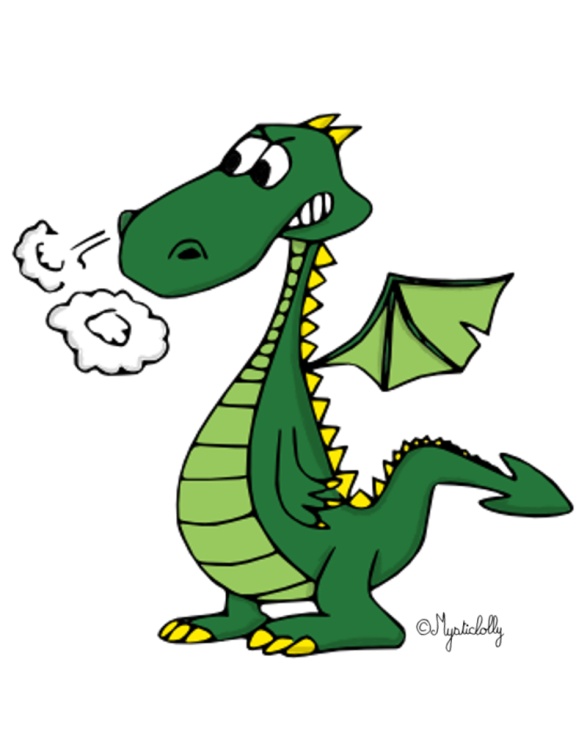 Le dragon
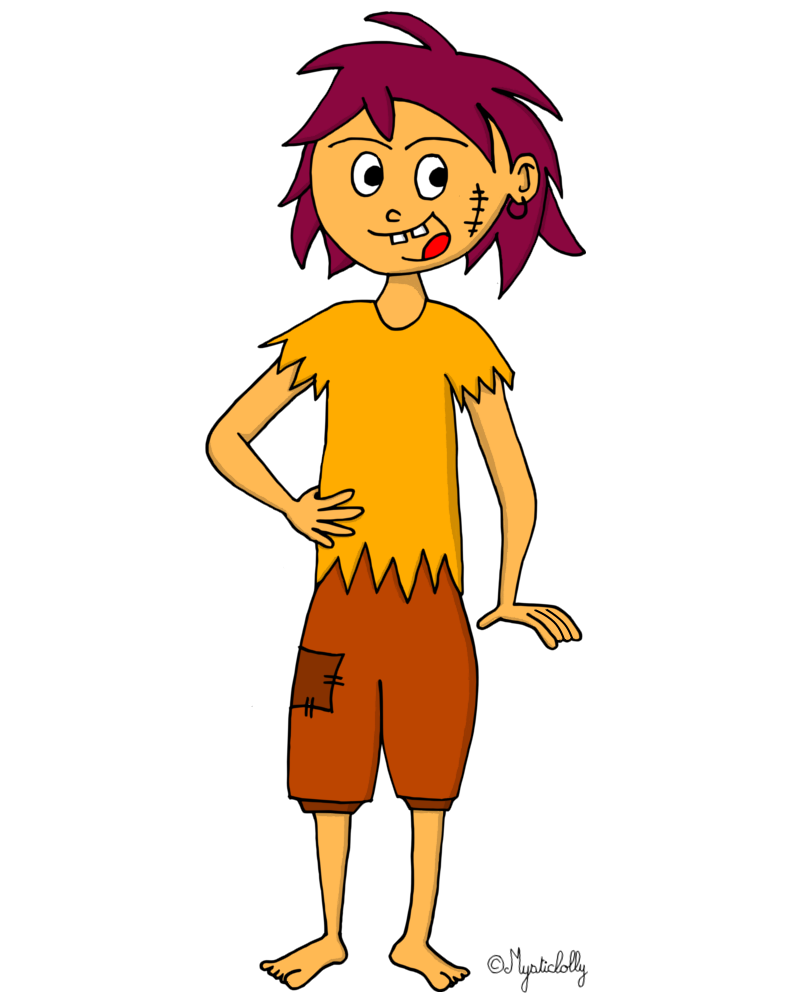 Le pirate
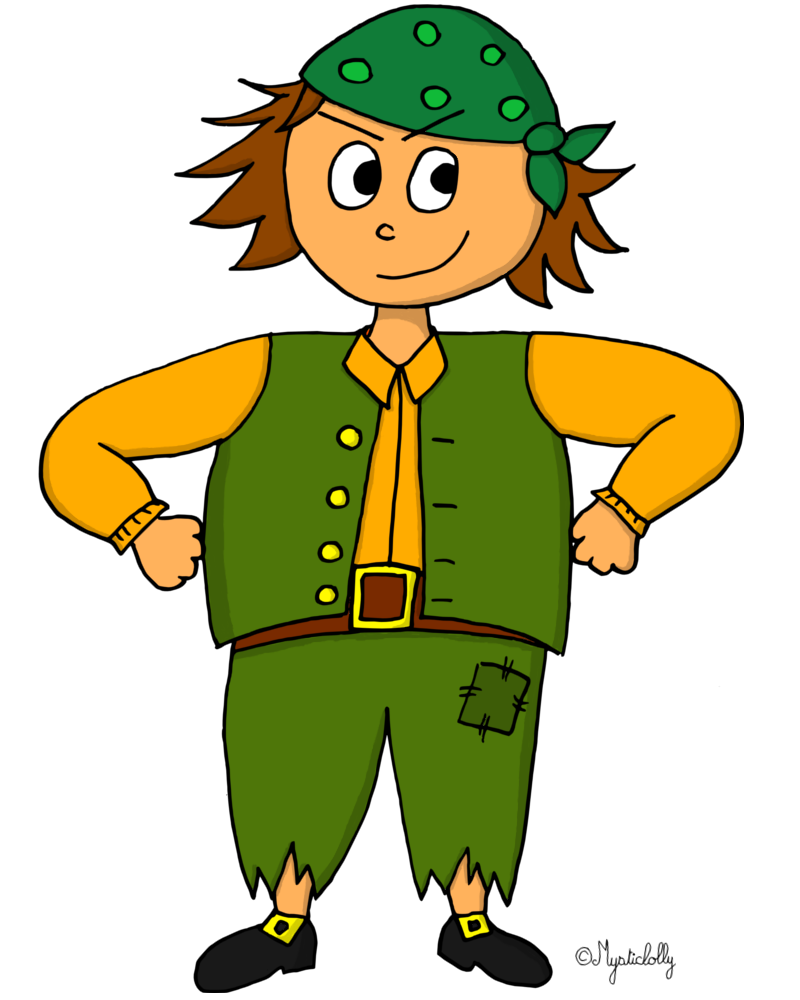 Le pirate
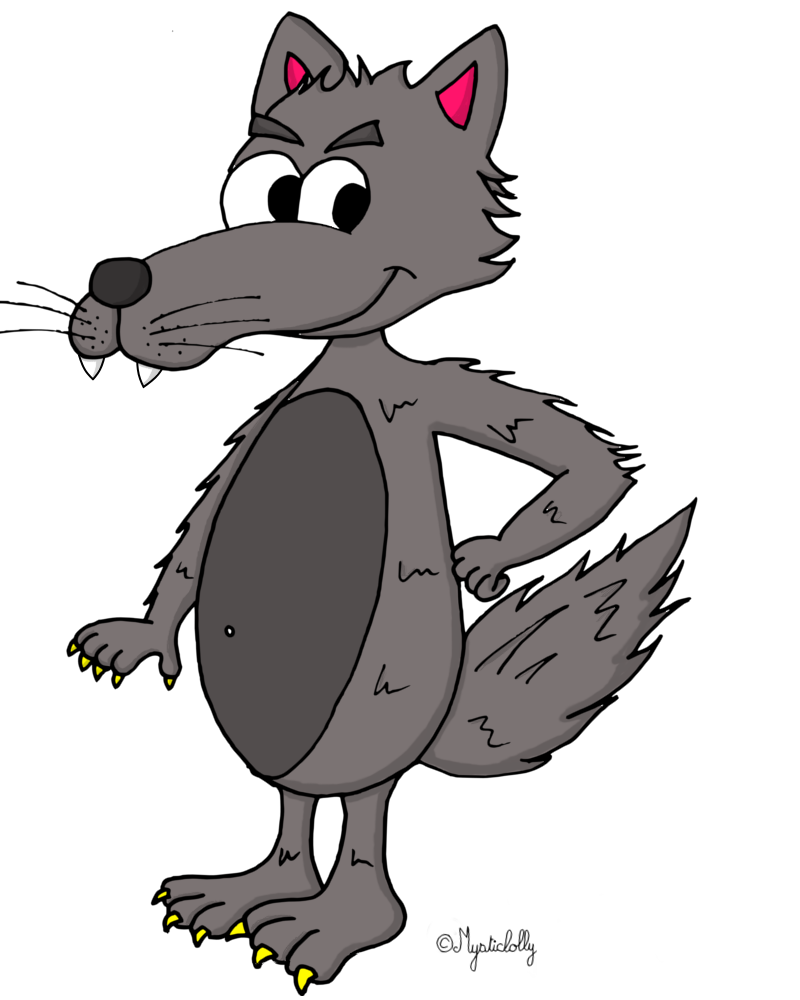 Le loup
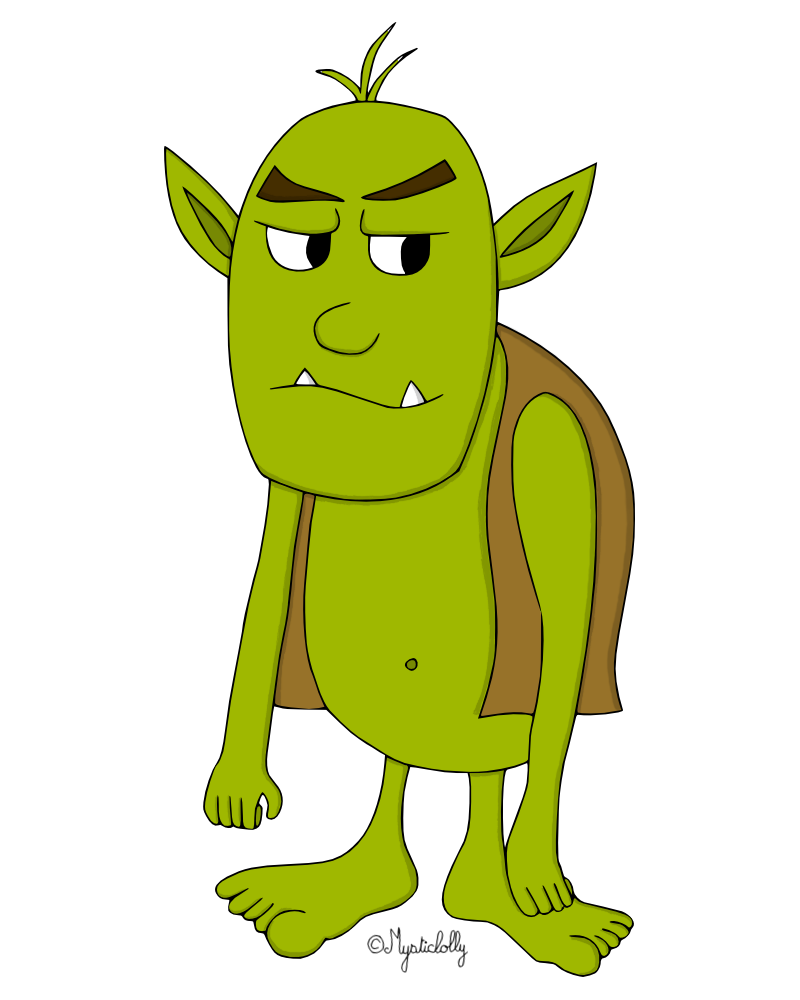 L'ogre
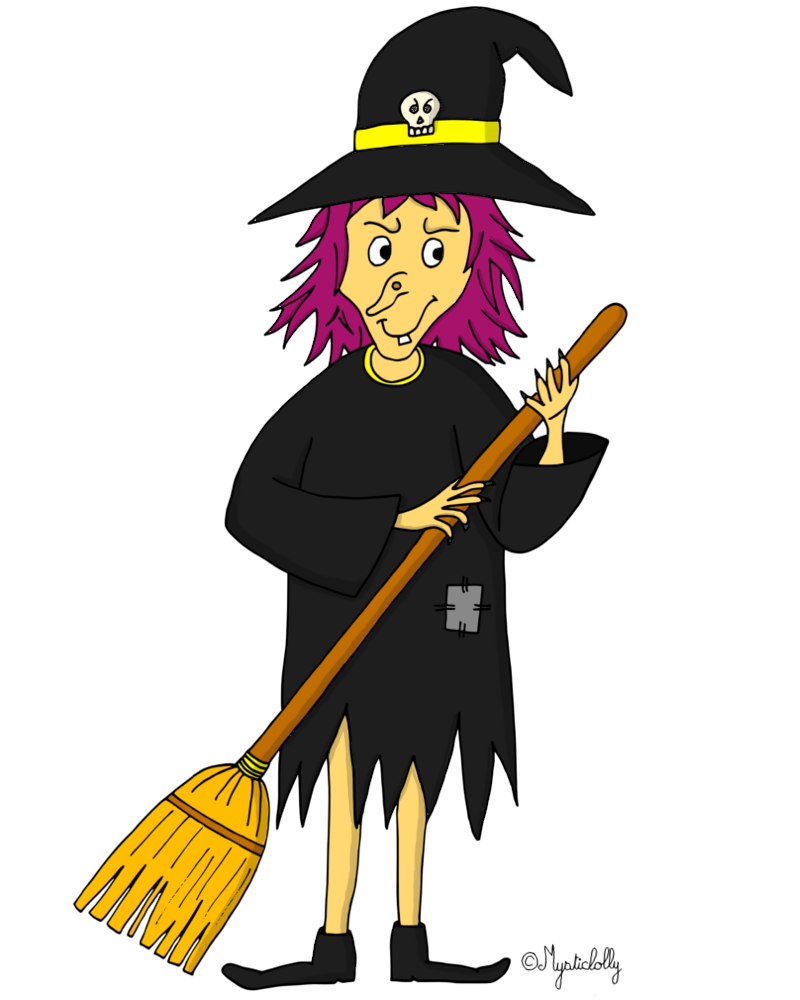 La sorcière
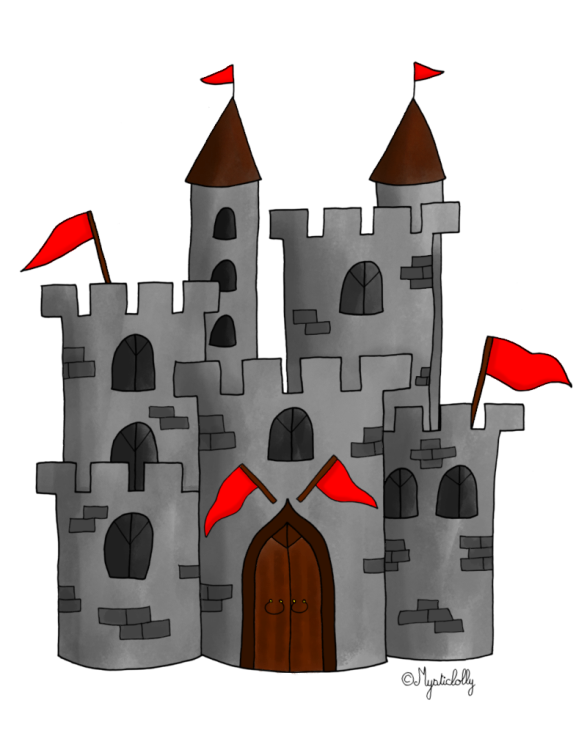 Le château
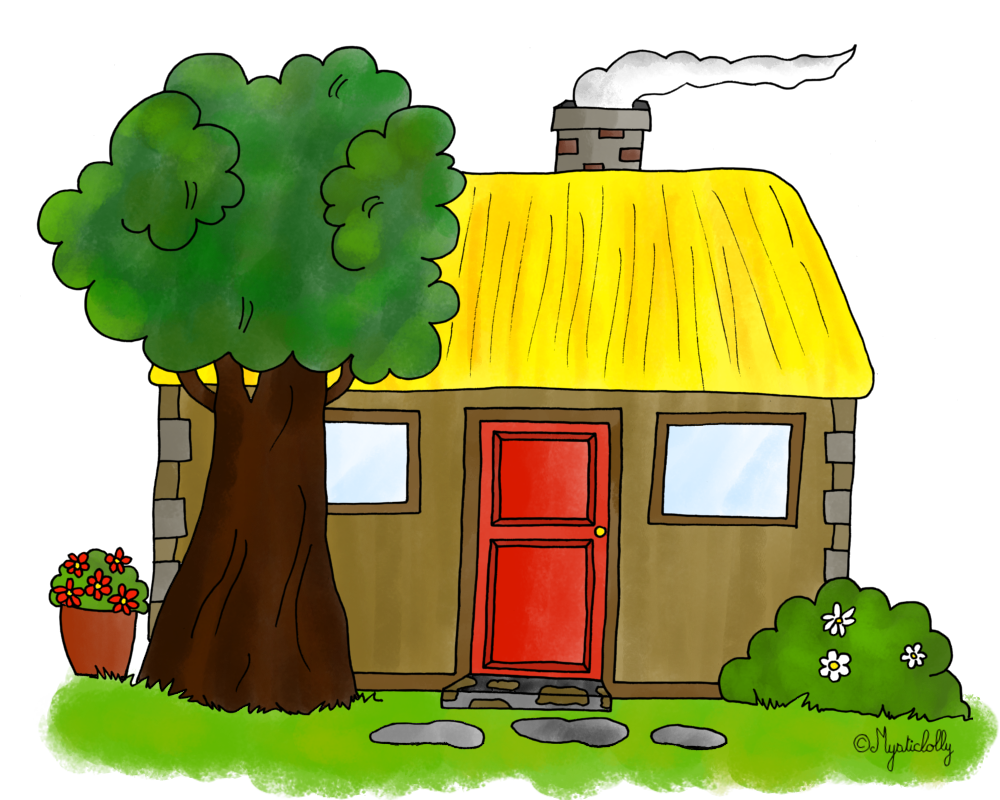 La chaumière
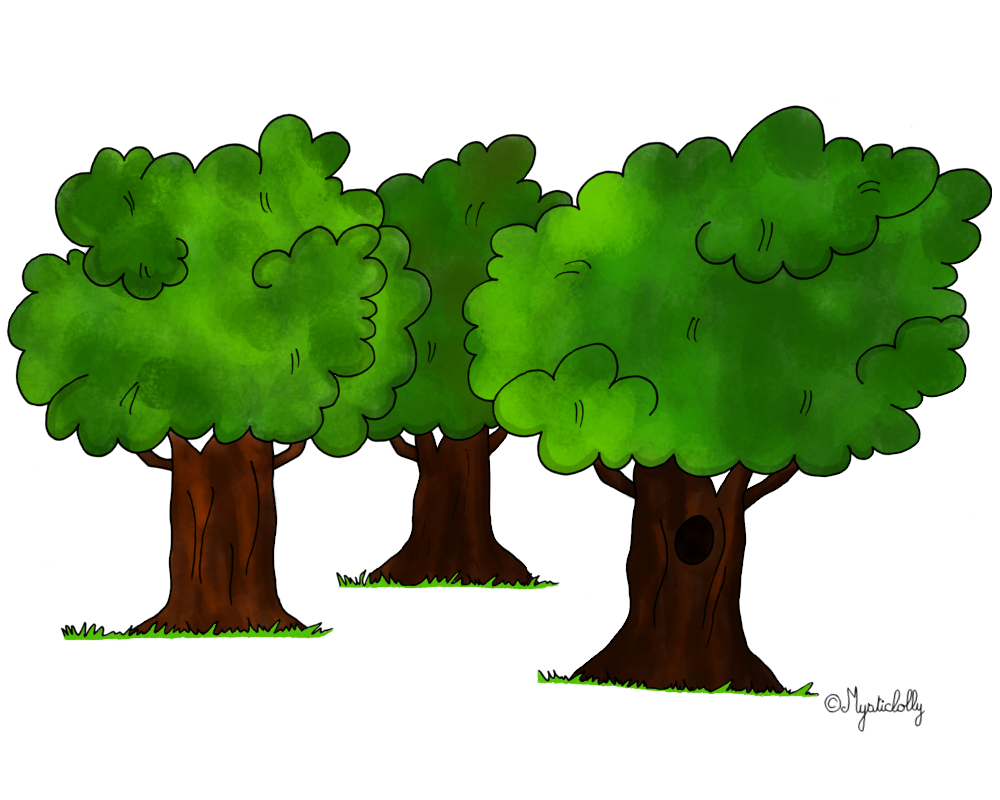 La forêt
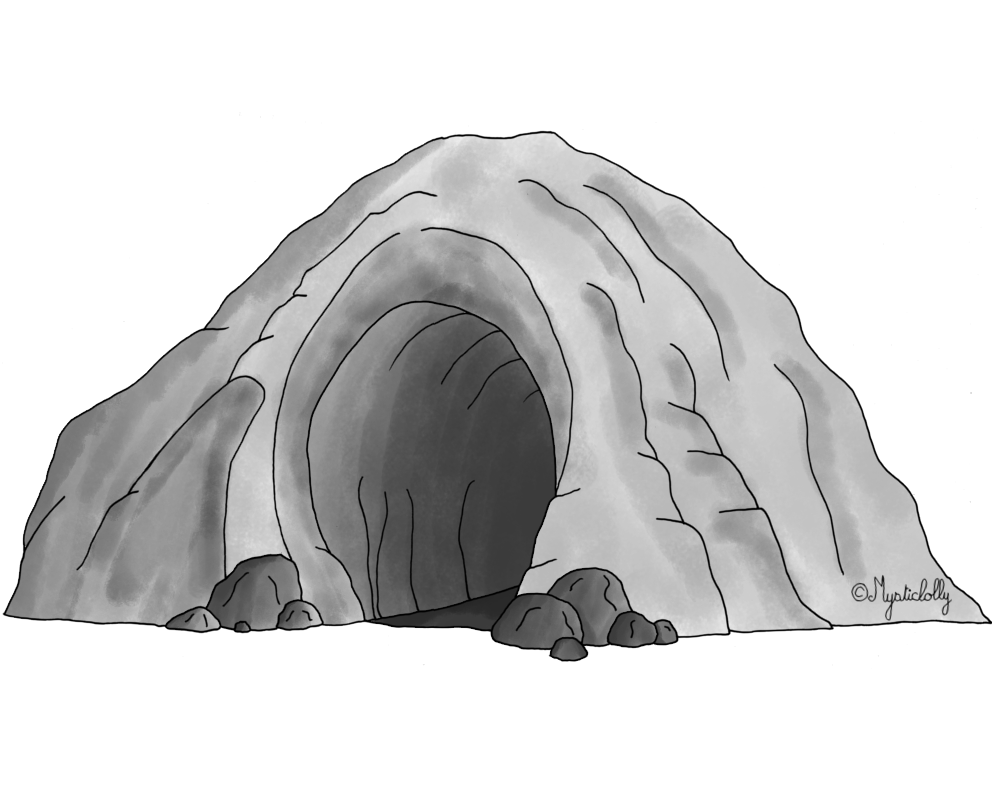 La grotte
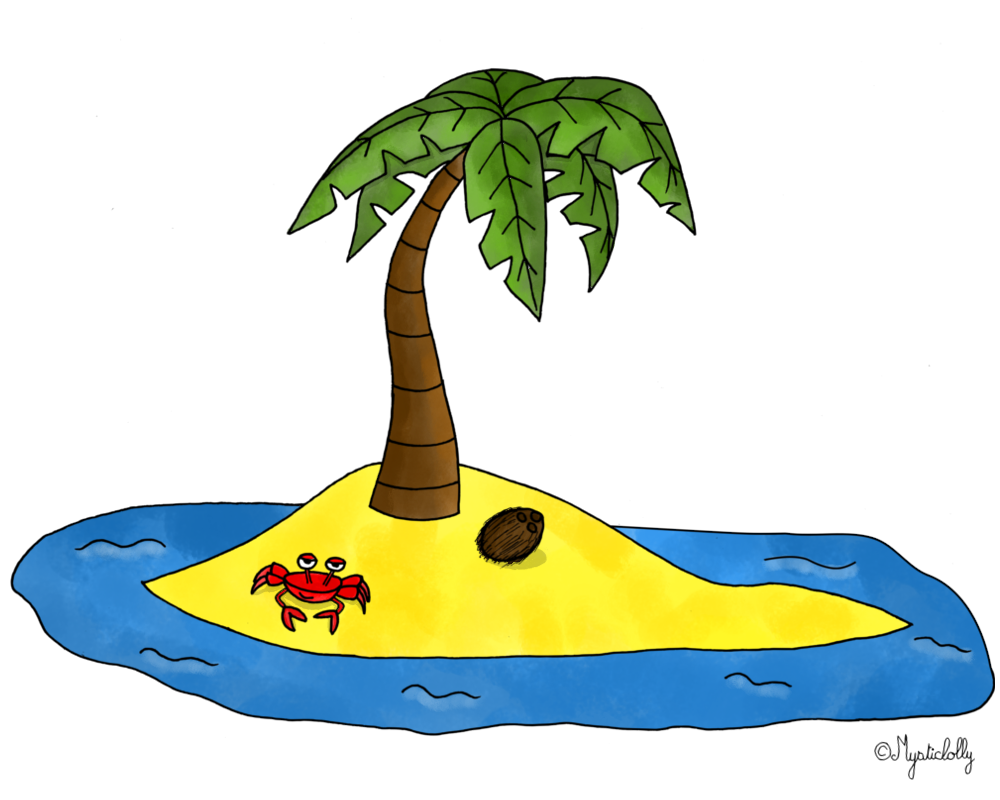 L'ile
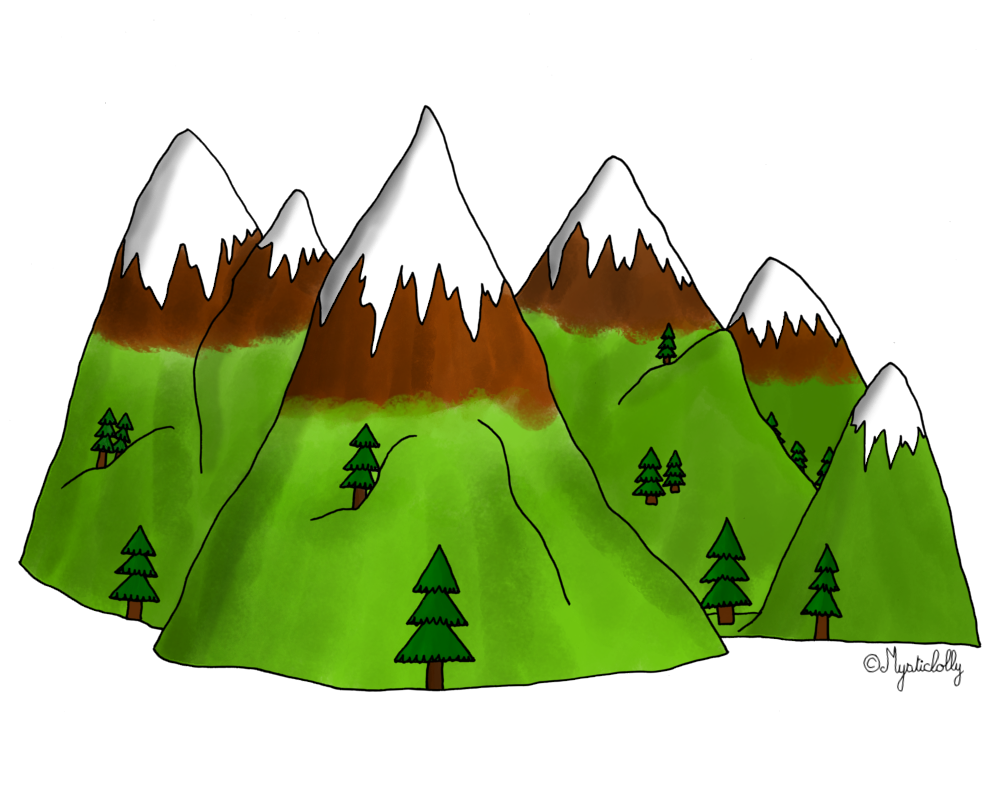 La montagne
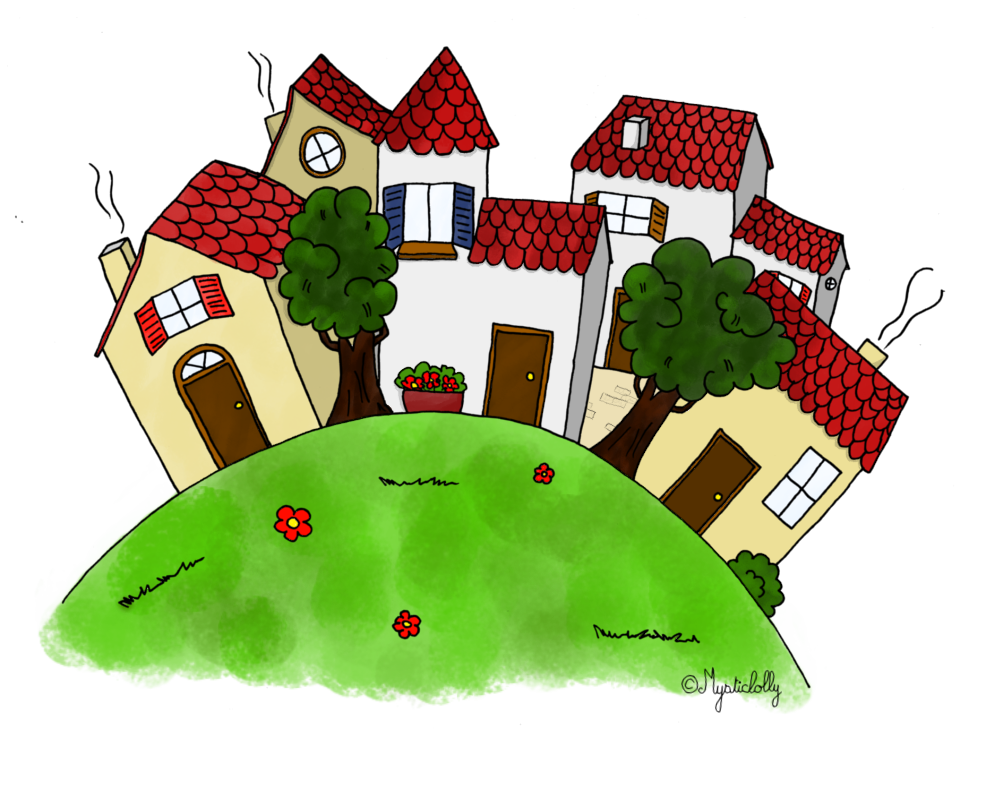 Le village